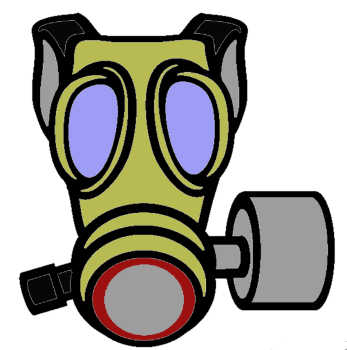 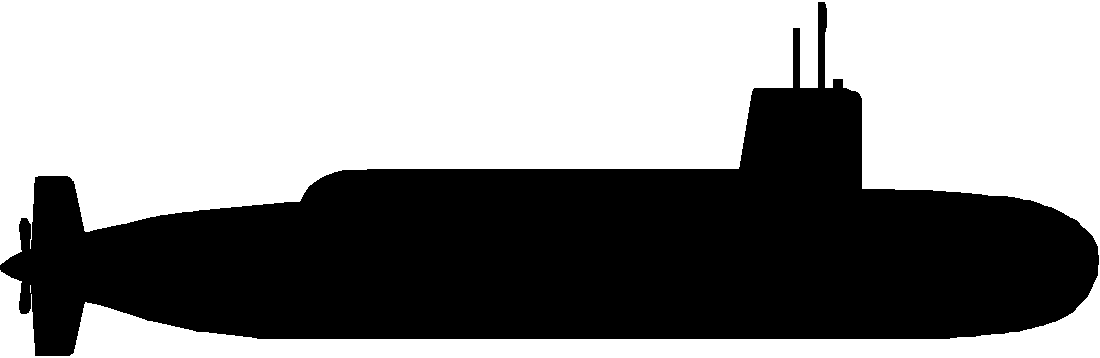 BOJOVÉ  PLYNY
NOVÉ ZBRANĚ
I. SVĚTOVÉ VÁLKY
PONORKY
LETADLA
TANKY
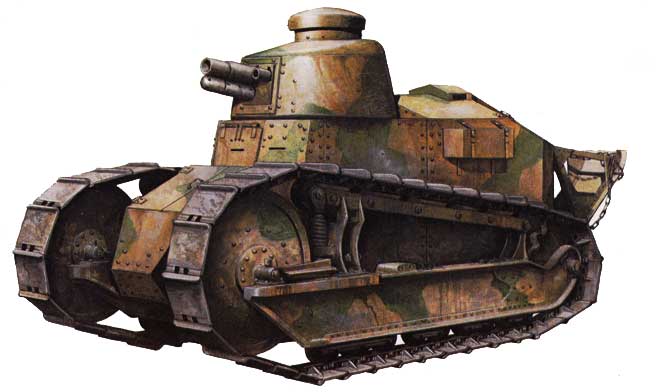 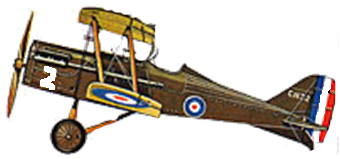 18 x ÚČINNĚJŠÍ NEŽ CHLÓR
BOJOVÉ  PLYNY
NEVÝHODA: 
DÍKY ŽLUTOZELENÉMU ZABARVENÍ 
 VIDITELNÝ NEPŘÍTELEM
FOSGEN  -
 KONEC 1915
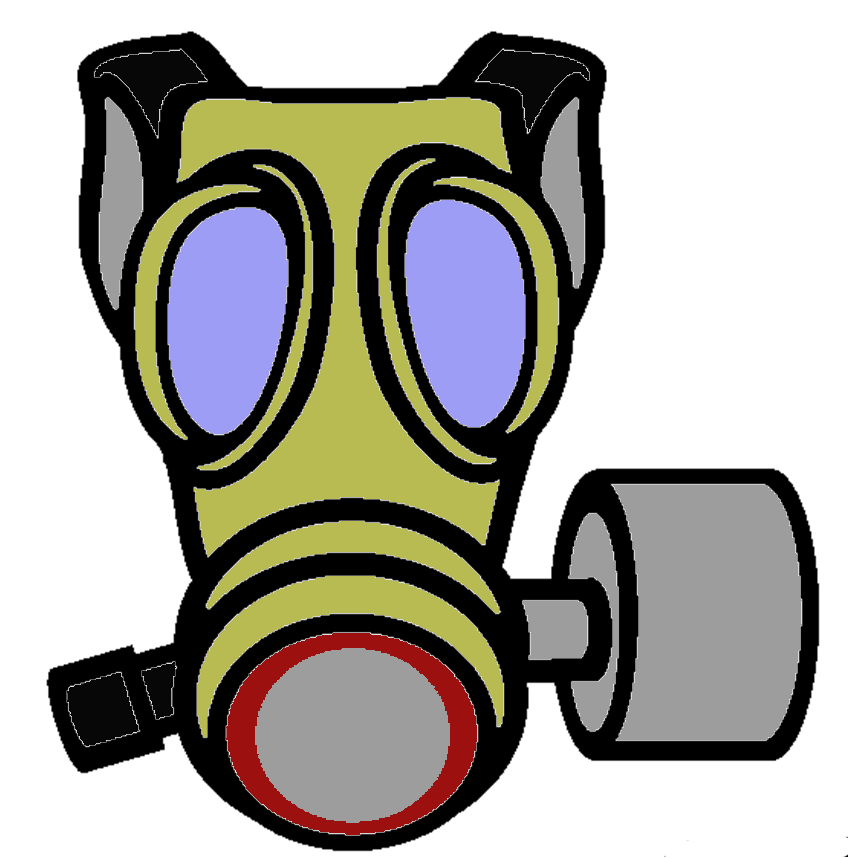 CHLÓR 1915
BEZBARVÝ
NEDETEKOVATELNÝ
OPOŽDĚNÝ ÚČINEK
ZVRACENÍ  A UDUŠENÍ
SMRT UDUŠENÍM
YPERIT 1917
PÁLENÍ OČÍ,
 PUCHÝŘE NA  KŮŽI
Nasazeny již v úvodní fázi války, jejich obětí se stalo
 1 297 000 lidí, z toho jen 91 200 zasažených zemřelo. Za války bylo použito Němci 68 000 tun bojových plynů. Francouzi užili 36 000 tun a Britové 25 000 tun. 
Rozhodující zbraní války se ale nestaly
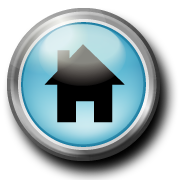 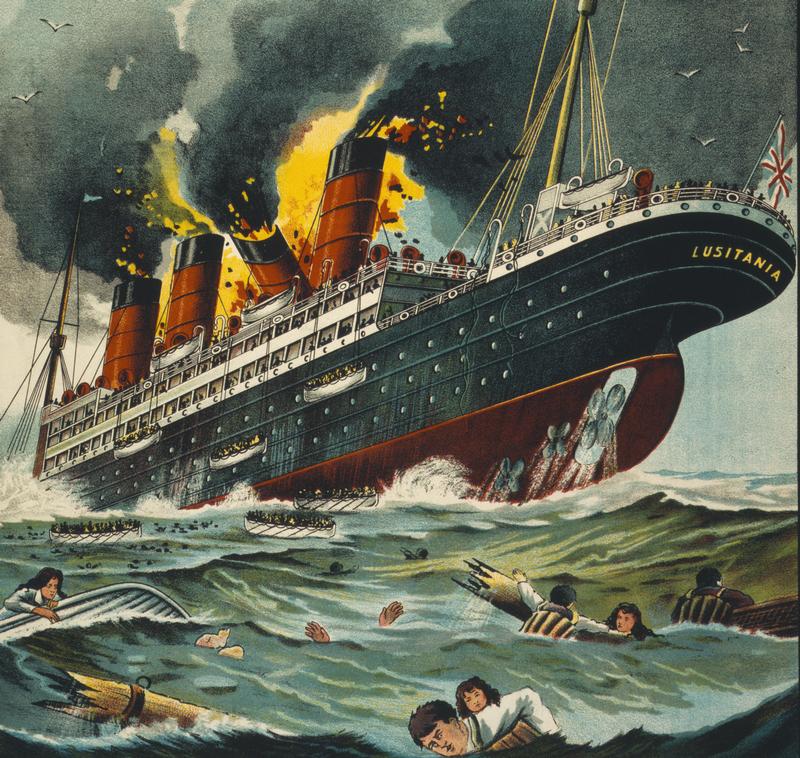 LUSITANIA:
Dne 7. května 1915 byla, za velkých ztrát na životech, potopena německou ponorkou. Jelikož při potopení lodi zahynulo mnoho občanů USA, přispělo nejen ke změně veřejného mínění v neprospěch Německa, ale i k pozdějšímu vstupu USA do války.
DEVASTUJÍCÍ ÚČINEK NA OBCHODNÍ A ZÁSOBOVACÍ LODĚ
(VELKÁ BRITÁNIE MĚLA V ROCE 1917 
ZÁSOBY POTRAVIN  
JEN NA 6 TÝDNÚ)
TĚŽKO ZJISTITELNÁ Z HLADINY

TĚŽKO ZNIČITELNÁ POD VODOU
PONORKY
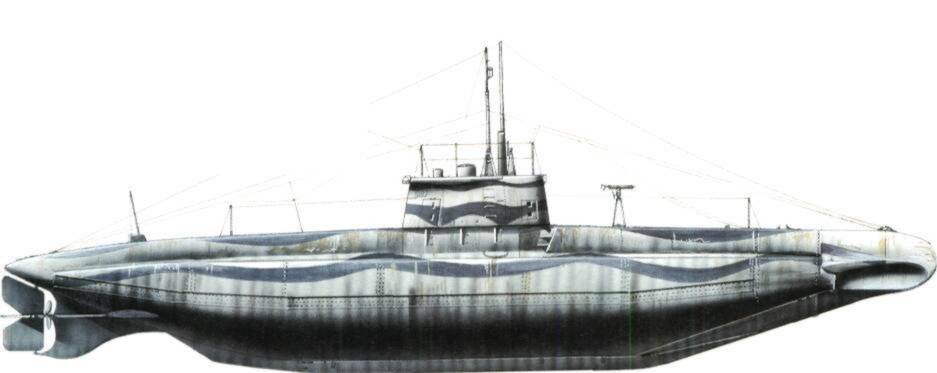 PROTIOPATŘENÍ:
Q-LOĎ – PRITIPONORKOVÝ STÍHACÍ ČLUN
HLUBINNÉ MINY, VYHLEDÁVACÍ SONAR
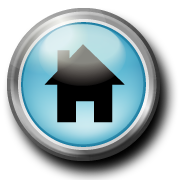 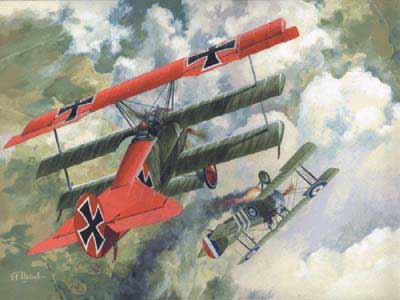 VZDUŠNÉ ÚTOKY NA POZEMNÍ CÍLE NEPŘÍTELE : PĚCHOTA A ZÁKOPY
POZOROVACÍ A VÝZVĚDNÁ ČINNOST
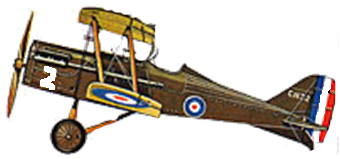 STÍHACÍ LETECTVO
PRIVILEGOVANÁ SKUPINA = RYTÍŘI NEBES
BOMBARDOVÁNÍ BYLO MÁLO ÚČINNÉ
MALÁ NOSNOST A NEPŘESNOST
LETADLA
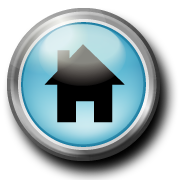 ODOLNÝ PROTI STŘELBĚ Z RUČNÍCH ZBRANÍ A PROTIPĚCHOTNÍM GRANÁTŮM
TANKY
NEPOHODLNÉ 
PRO POSÁDKU
POMALÉ
 A NESPOLEHLIVÉ
PALEBNÉ KRYTÍ POSTUPUJÍCÍCH JEDNOTEK
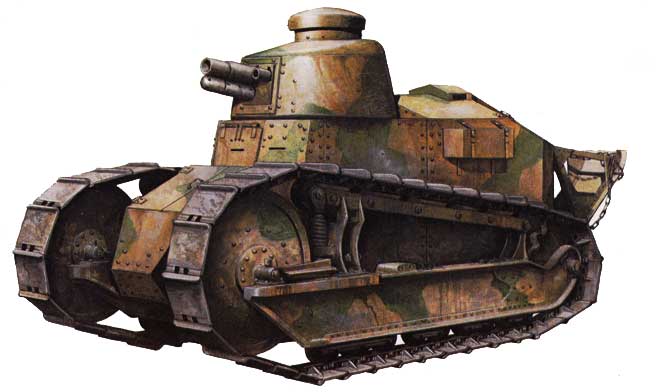 VÝHODY
NEVÝHODY
PSYCHOLOGICKÝ EFEKT NA NEPŘÍTELE
(NA SOMMĚ 1916)
NASAZOVÁNY JEN
 V MALÉM MNOŽSTVÍ
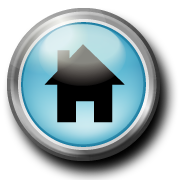 NIČENÍ ZÁTARASŮ Z OSTNATÉHO DRÁTU (PRŮCHHOD PRO PĚCHOTU)
Byly nasazeny příliš brzo na začátku války a na její průběh měly malý vliv.
Teprve  v druhé polovině r. 1918  byly kvalitativně  i kvantitativně připraveny stát se rozhodující zbraní ve válce
MALÁ PROSTUPNOST BLÁTIVÝM TERÉNEM A S KRÁTERY PO VÝBUŠÍCH